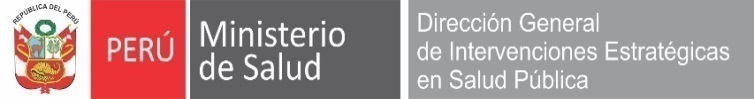 DIRECCIÓN GENERAL DE INTERVENCIONES ESTRATEGICAS EN SALUD PÚBLICA

DIRECCIÓN DE PREVENCIÓN Y CONTROL DE CÁNCER
ESTRUCTURA FUNCIONAL PROGRAMÁTICA 2017DEFINICIONES OPERACIONALESPROGRAMA PRESUPUESTAL 0024: PREVENCIÓN Y CONTROL EL CÁNCER
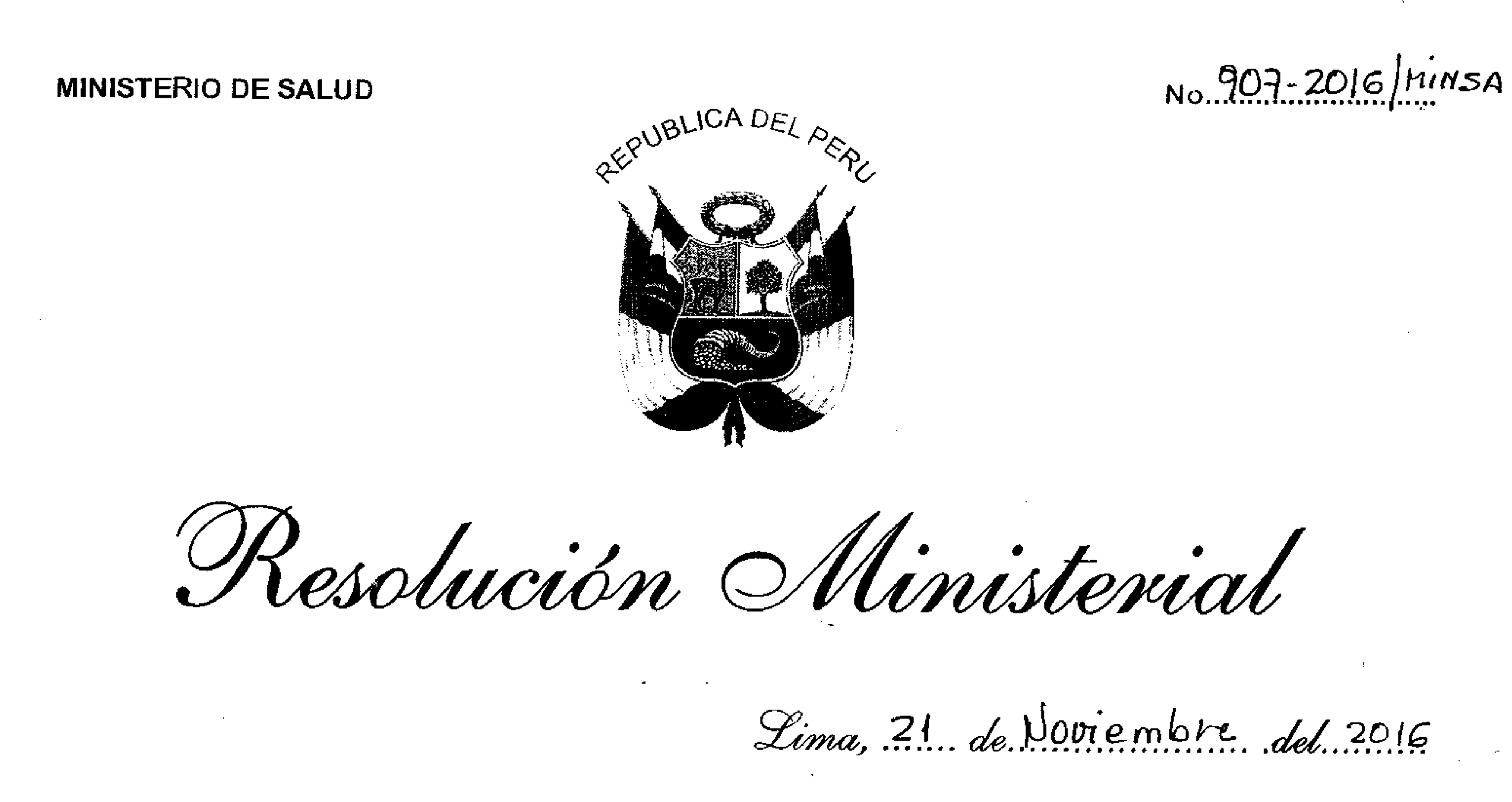 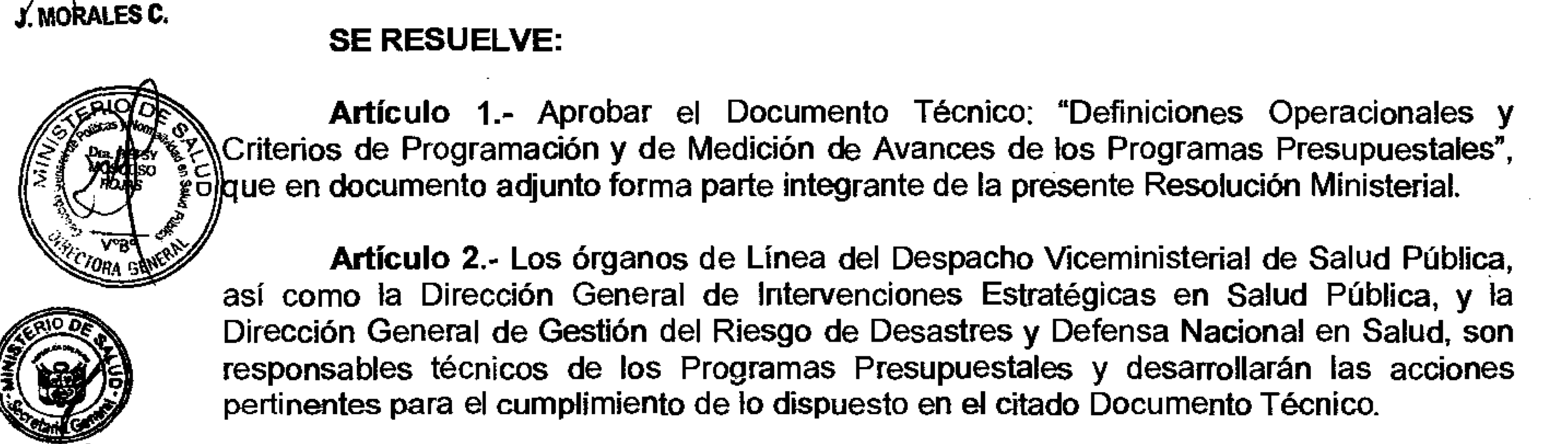 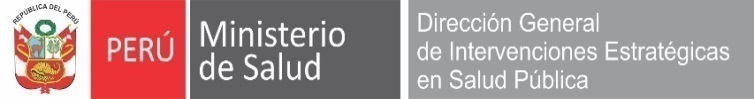 GESTIÓN
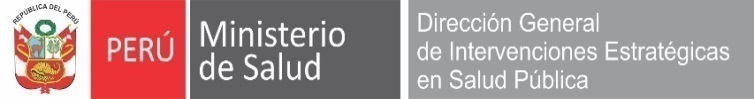 PROMOCIÓN
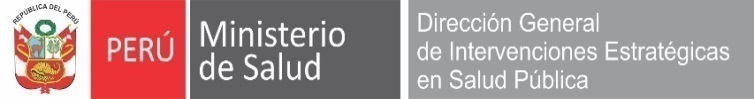 PREVENCIÓN
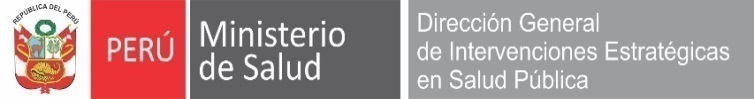 PREVENCIÓN
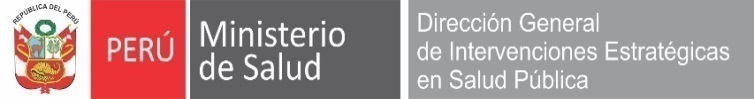 TAMIZAJE
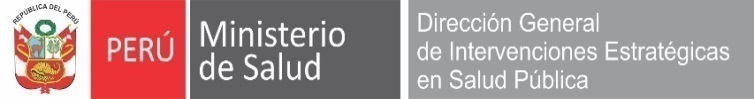 TAMIZAJE
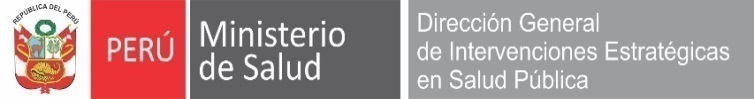 PERSONAS CON SINTOMATOLOGÍA
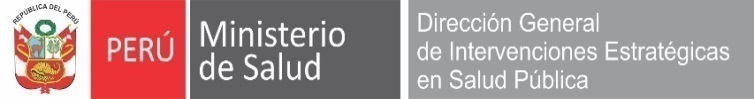 LESIONES PRE MALIGNAS
DX - ATENCION DEL CANCER